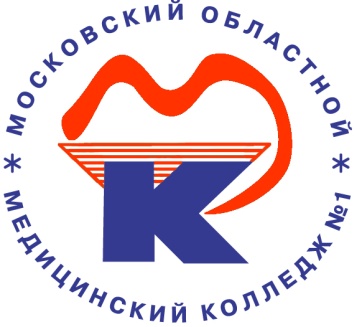 Дополнительное профессиональное образование как основа повышения конкурентоспособности специалистов на рынке труда
Тарасова Юлия Арнольдовна
заместитель директора по ДПО 
ГБПОУ МО «Московский областной медицинский колледж №1»,
главный специалист по управлению сестринской деятельностью 
Министерства здравоохранения Московской области
23.05.2018
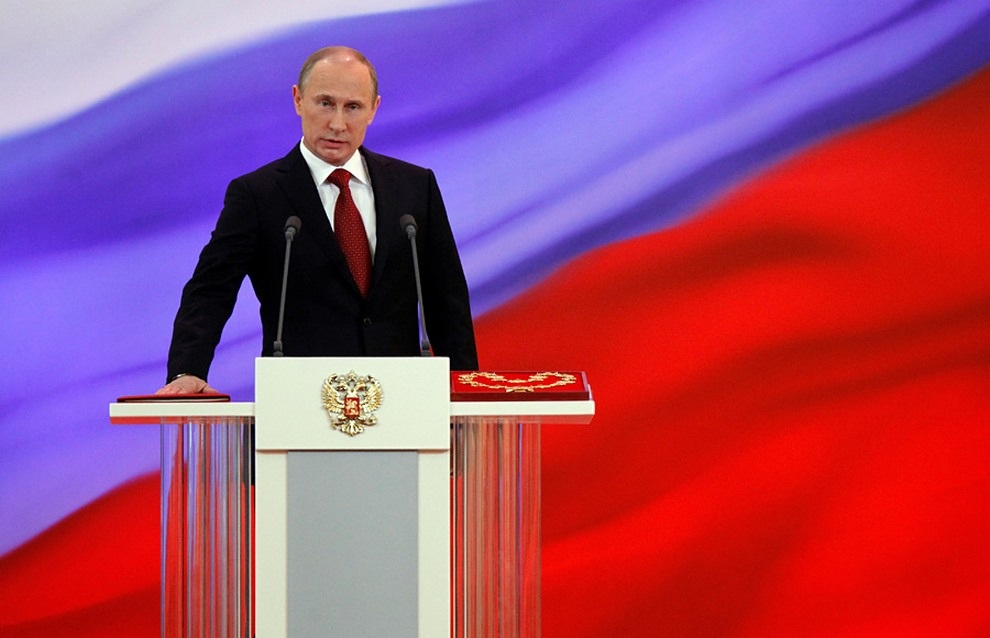 «… в 2024 году необходимо обеспечить
… б) решение следующих задач:
… обеспечение медицинских организаций системы здравоохранения квалифицированными кадрами, включая внедрение системы непрерывного образования медицинских работников, в том числе с использованием дистанционных образовательных технологий»
Путин В.В. 
Из Указа «О национальных целях и стратегических задачах развития Российской Федерации на период до 2024 года» (07.05.2018)
23.05.2018
Конкурентоспособность — способность определённого объекта или субъекта превзойти конкурентов в заданных условиях
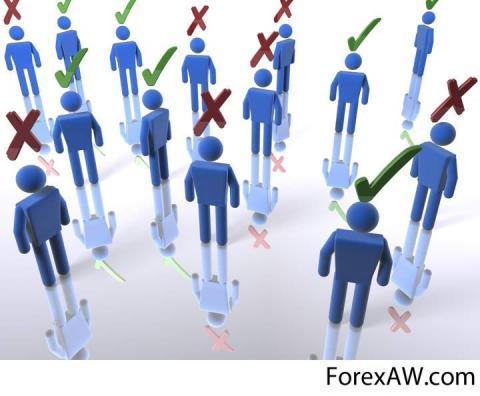 23.05.2018
[Speaker Notes: С середины прошлого века в связи с переходом России к рыночной экономике, вместо слова «профессионализм» работодатели стали использовать слово «конкурентоспособность». Сегодня не достаточно иметь хорошую базовую подготовку или владеть определенными технологиями – сегодня требуется уметь нечто такое, что может обеспечить устойчивое положение на рынке труда.]
СРЕДНЕЕ ПРОФЕССИОНАЛЬНОЕ ОБРАЗОВАНИЕ
Образовательные программы СПО базового уровня
Образовательные программы СПО углубленного уровня
Программы профессионального обучения
Система дополнительного профессионального образования
Программы повышения квалификации
Программы повышения квалификации
Программы профессиональной переподготовки
Типовые дополнительные образовательные программы
Додипломная подготовка
Тематические образовательные программы
Последипломная подготовка
23.05.2018
[Speaker Notes: В Законе РФ «Об образовании в РФ», в Национальной доктрине образования в РФ подчеркивается необходимость подготовки конкурентоспособного специалиста.]
«Дополнительное профессиональное образование направлено на ….. обеспечение соответствия квалификации специалиста меняющимся условиям профессиональной деятельности и социальной среды»
ФЗ «Об образовании в Российской Федерации» 
Ст. 76 п. 1
23.05.2018
23.05.2018
23.05.2018
Программа развития здравоохранения в Московской области
Охрана здоровья матери и ребенка
Додипломная подготовка 
Сестринское дело в педиатрии
Детские ЛПО 
стационарного типа
Профессиональная переподготовка 
Сестринское дело в педиатрии
Детские ЛПО амбулаторно-поликлинического типа
Повышение квалификации 
Сестринский уход за новорожденными
Сестринская помощь детям
Первичная медико-санитарная помощь детям
Охрана здоровья детей и подростков
Сестринская помощь детям при хирургических заболеваниях
Сестринское дело в детской офтальмологии
Сестринское дело в детской оториноларингологии
Учреждения родовспоможения
Детские ЛПО санаторно-курортного типа
Тематическое усовершенствование 
Вакцинопрофилактика
Паллиативная медицинская помощь детям
23.05.2018
23.05.2018
Качество медицинской помощи
23.05.2018
Лучшая служба, которую может сослужить вам книга, это не только сообщать истину, но заставлять задумываться над ней Элберт Грин Хаббард
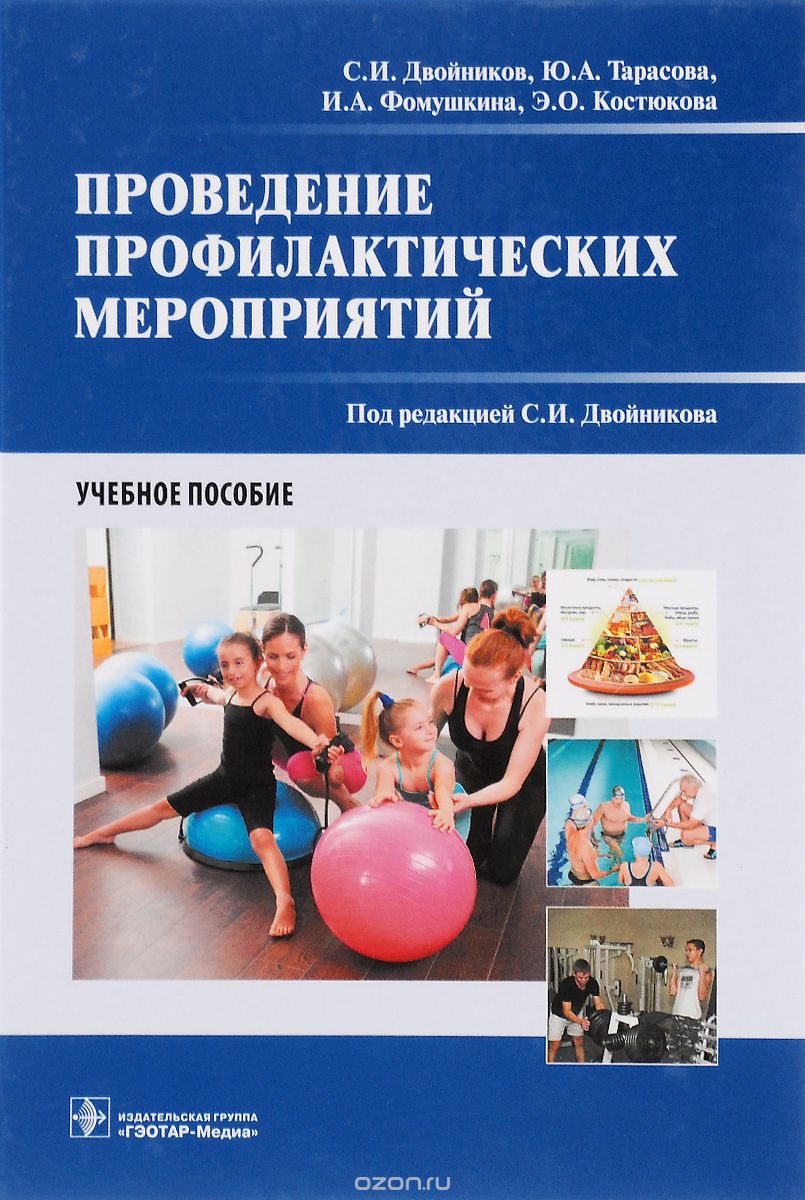 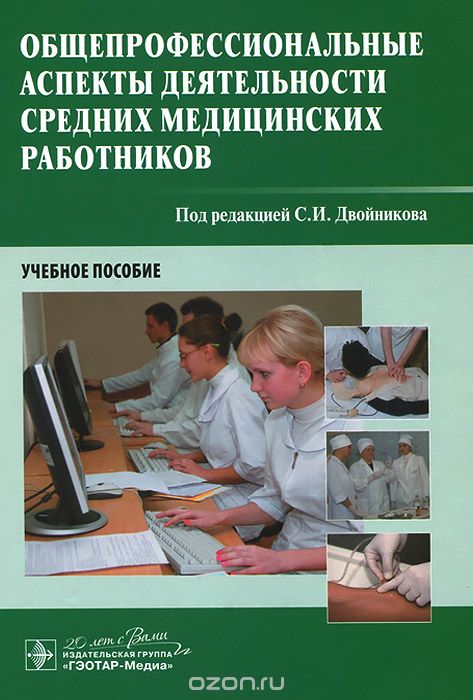 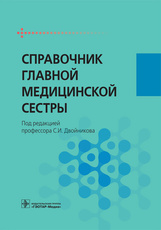 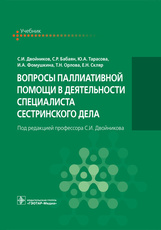 23.05.2018
Профессиональное обучение
Профессиональный стандарт «Младший медицинский персонал»
Разработана программа «Младшая медицинская сестра по уходу за больными»
Применяются дистанционные образовательные технологии, практические занятия проводятся в симуляционных классах, используются разные виды самостоятельной внеаудиторной работы обучающихся
184 специалиста
(2018 г.)
1136 специалистов
(2018 г.)
Разработана программа «Санитар»
39 специалистов
(2018 г.)
Разработана программа «Медицинский регистратор»
23.05.2018
Аккредитация как контроль готовности к выполнению трудовых функций
23.05.2018
Структура нормативно-правового и методического регулирования процедуры аккредитации специалистов
23.05.2018
Ведомственные нормативные правовые акты Минздрава России
сроки и этапы аккредитации специалистов 
Приказ Минздрава России от 25.02.2016 № 127н 
(изменения внесены приказом Минздрава России от 22.12.2017 № 1043н)
положение об аккредитации специалистов 
Приказ Минздрава России от 02.06.2016 № 334н (изменения внесены приказом Минздрава России от 19.05.2017 № 234н)
порядок выдачи свидетельства об аккредитации специалиста 
Приказ Минздрава России от 06.06.2016 № 352н
23.05.2018
Виды аккредитации специалистов
Первичная аккредитация специалиста  
(лица, выполнившие учебный план по основной образовательной программе)
Первичная специализированная аккредитация специалиста                      
 (лица, завершившие освоение программы профессиональной переподготовки)
Периодическая аккредитация специалиста
23.05.2018
Этапность внедрения аккредитации специалистов
23.05.2018
Этапы первичной и первичной специализированной аккредитации
Тестирование (Единая база оценочных средств - 60 тестов – 60 минут – 70%)
Оценка практических навыков (умений) в симулированных условиях (Единая база оценочных средств - 3 задания по 10 минут)
Этапы периодической аккредитации
Тестирование 
Оценка портфолио
23.05.2018
Оценка практических навыков (умений) в симулированных условиях
Задание 1.  Диагностическая деятельность
Перкуссия сердечнососудистой системы 
Проведение  аускультации  легких
Проведение  аускультации  легких у грудных детей
Проведение  аускультации  сердца  и т.д.
Задание 2. Лечебные вмешательства
Внутривенное введение лекарственного препарата (струйно)
Внутривенное введение лекарственного препарата (капельно)
Проведение транспортной иммобилизации при переломе нижней конечности
Остановка  венозного кровотечения
Остановка артериального кровотечения (с помощью жгута)  
Удаление инородного тела из дыхательных путей и т.д.
Сердечно-легочная реанимация
Проверка выполнения базовой сердечно легочной реанимации при остановке кровообращения
23.05.2018
Состав аккредитационных комиссий
Представители профессиональных некоммерческих организаций, указанных в статье 76 Федерального закона N 323-ФЗ;
Представители органов исполнительной власти в сфере охраны здоровья и (или) медицинских организаций и иных организаций, осуществляющих медицинскую и (или) фармацевтическую деятельность, и (или) профессиональных союзов медицинских работников или их объединений (ассоциаций);
Представители образовательной и (или) научной организации, реализующей программы медицинского и (или) фармацевтического образования.
23.05.2018
Московская областная Ассоциация специалистов с высшим сестринским и средним медицинским и фармацевтическим образованием
23.05.2018
Эффективное сотрудничество – залог успеха
КОЛЛЕДЖ
ЛПО
Соответствие циклов ПК и содержания программ требованиям практического здравоохранения
Формирование требований
Обеспечение практического обучения
Эффективные формы организации учебного процесса
Участие в контроле профессионального уровня
Своевременность и доступность информации
Востребованность полученных знаний и умений
23.05.2018
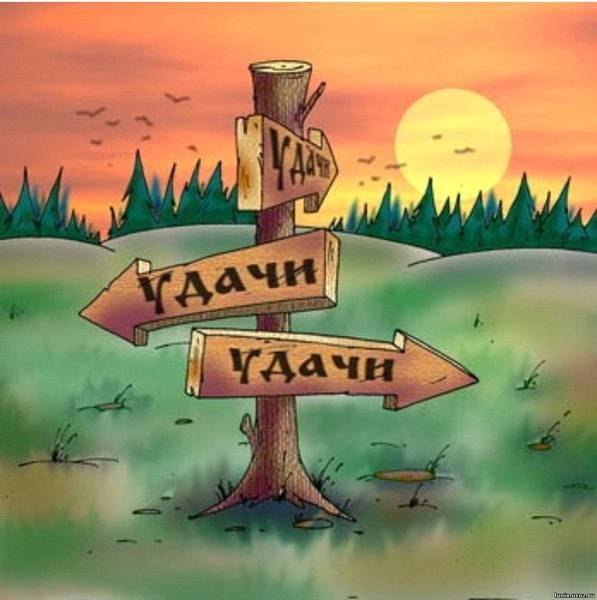 Спасибо за внимание!
23.05.2018